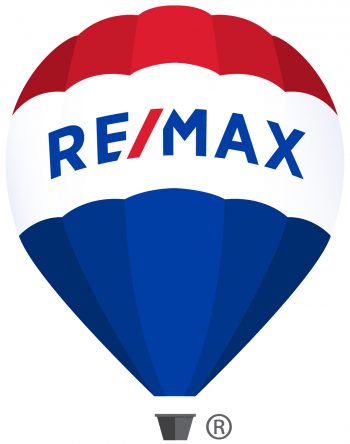 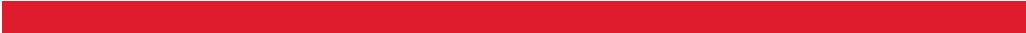 Win The ListingScripts For Success: Luck Favors The Prepared!
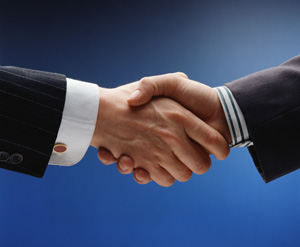 Some Overall Comments
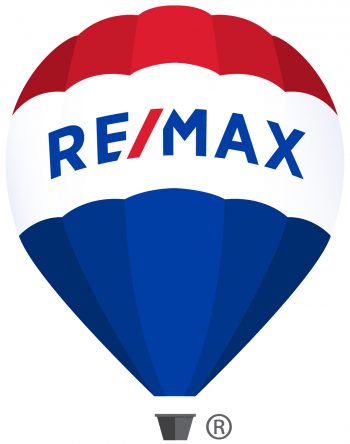 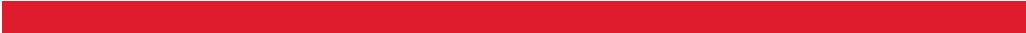 Most objections will repeat themselves over 
      and over during your career

b) In order to Win Listings you need to be able to
     master objection handling with knowledge 
     and confidence
c) You have to tune in to non-verbal signs
2
Some Overall Comments (Contd.)
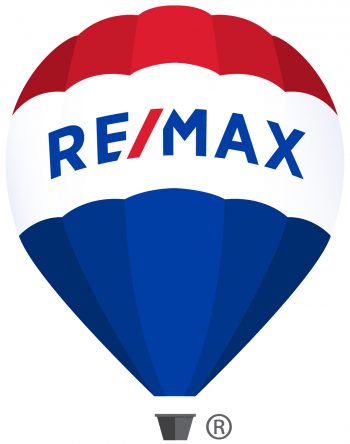 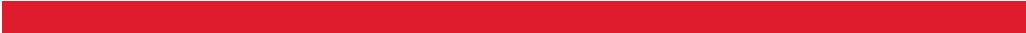 d) You have to learn to be a great listener – 
     There is a reason God gave us two (2) ears 
     and one (1) mouth

e) They must feel that you are focused on 
     what’s most important to them - you have to
     build their trust
f)  You have to learn to mirror their personality 	profiles
3
Some Overall Comments (Contd.)
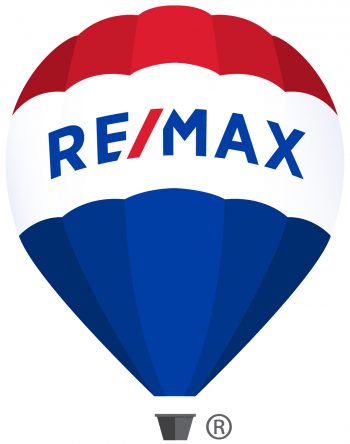 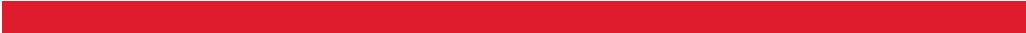 g) Always, always, always acknowledge their
    objections -

		I can appreciate that, I agree, I understand, 			That’s a valid concern

		I caution you against using the word “but “ 			when you are acknowledging their concerns 		as it may appear like you are challenging 				them
4
Some Overall Comments (Contd.)
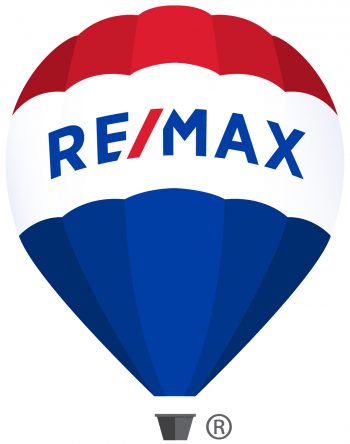 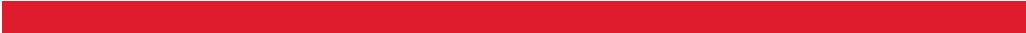 After you have said I agree, or I understand you can use the word “and” as a segue into your comment
That way you will be able to smoothly transition into your objection handling

You may also consider asking them to be specific about how they feel or what is making them feel that way
5
Some Overall Comments (Contd.)
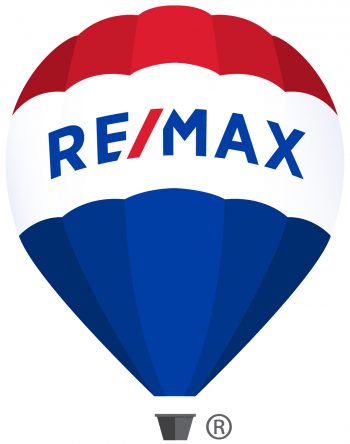 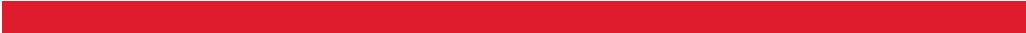 You also may ask a question along the lines of feel, felt, found - Has there ever been a time you felt like this?

We need to do whatever we can to connect with them - to gain their trust and confidence to Win the Listing
6
Some Overall Comments (Contd.)
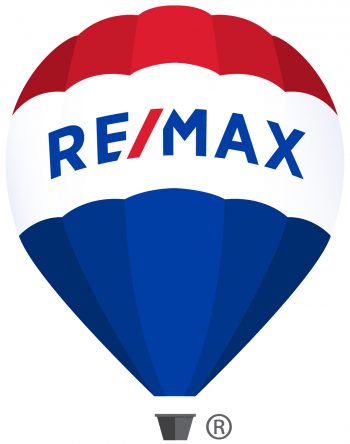 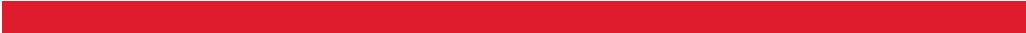 Not all of our responses to objections will be handled the same way because we have to read the individuals we are dealing with and what the overall situation may be

What should be consistent is our professionalism, our demeanor and our confidence!
7
What is your elevator speech?
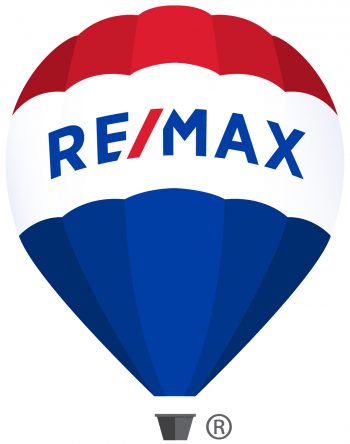 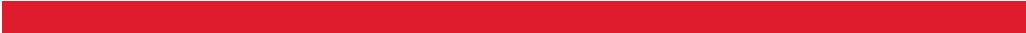 Most people hire me for one of three reasons:

One, they are concerned about getting  	 	full market value for their home
Two, they have a fear their house may 	 	 	 not sell in the time frame they would like
  Three, they were upset that the last 	  	realtor they hired did not make them feel  	like a priority
8
Upfront Contract
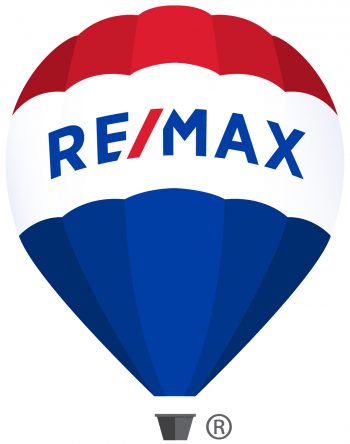 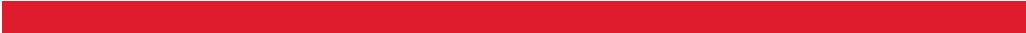 Mr. and Mrs. Seller thanks for having me over to talk about your house - I appreciate you thinking about me and RE/MAX Right Choice to help you sell your home
I wanted to check with you to see if you still have 30-45 minutes for our meeting today
Yes we do -
Great
9
Upfront Contract (Contd.)
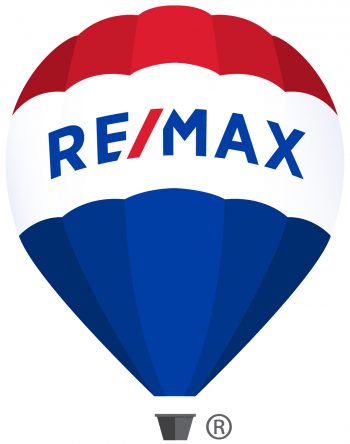 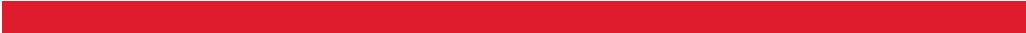 I know you are going to have some questions for me and that’s great and I will do my best to answer them

And if it is ok with you, I will have some questions for you as well
Great
10
Upfront Contract (Contd.)
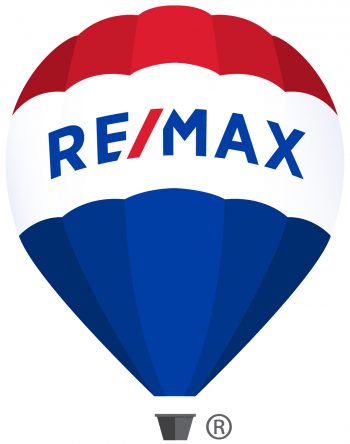 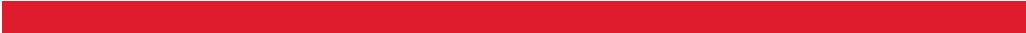 When we are thru today you will typically know if we are a good fit and if we are, we will figure out what the next steps are ...........and if we are not a good fit that is totally ok as we are not a great fit for everyone and we will not push it
Fair
Great -
11
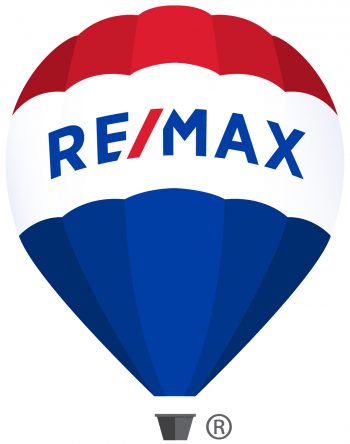 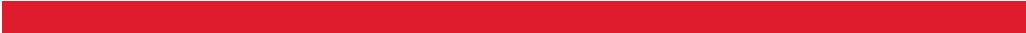 COMMON OBJECTIONS
12
1. Price Is Not High Enough
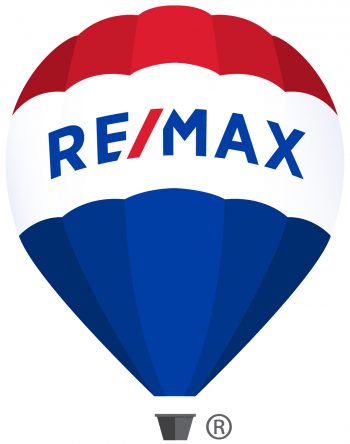 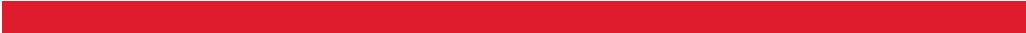 I totally understand how you feel
Almost every seller I’ve  represented felt the same way
We all found it was not up to us – the market dictated
Buyers are experts on market value in your price range
Strategically a critical decision for both of you (seller and listing agent)
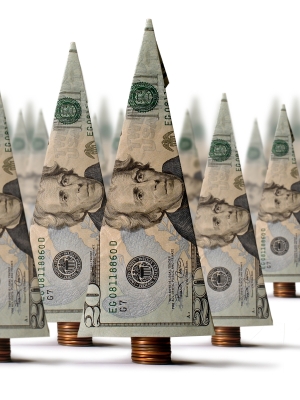 13
Know The Market Numbers
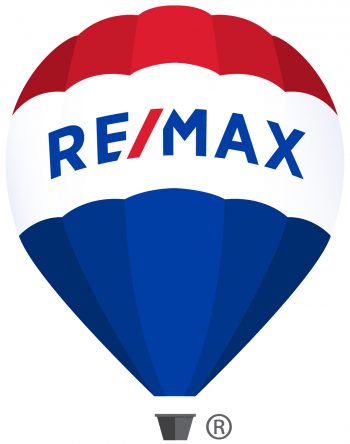 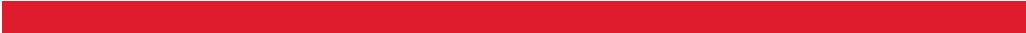 Absorption stats
Average time on market
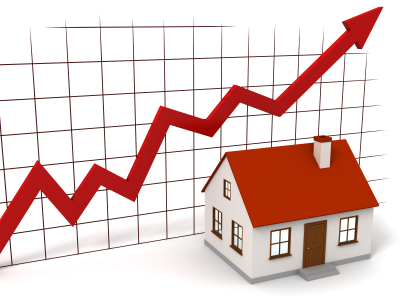 14
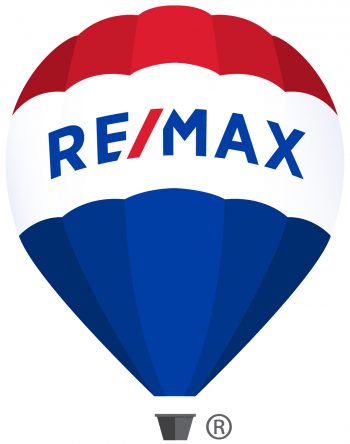 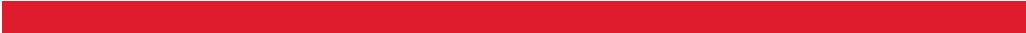 Grocery store different boxes of pasta
NAR stats 10-15 showings
Sell the house 4 times
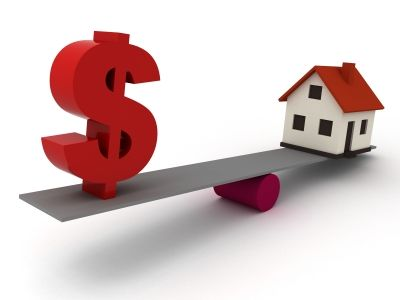 15
2. I Want To Pay Less Commission
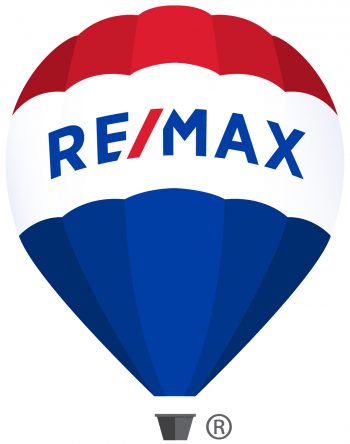 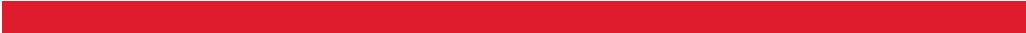 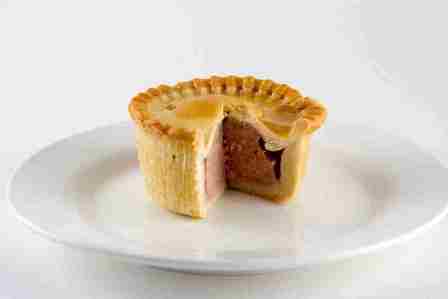 16
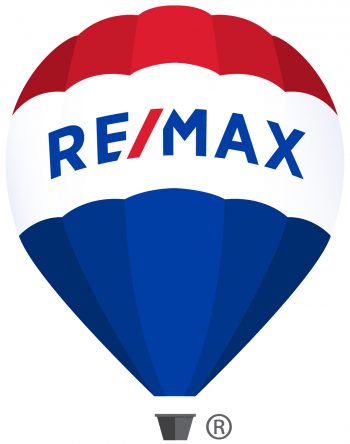 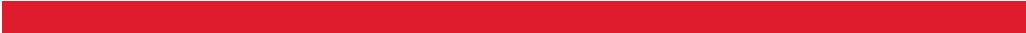 One of the four important items you control

Relocation companies, banks

Office policy – my policy
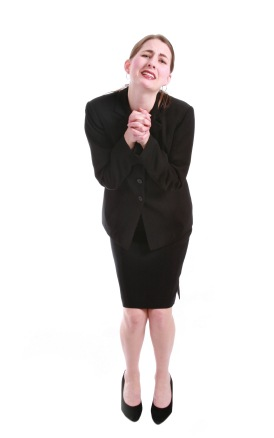 17
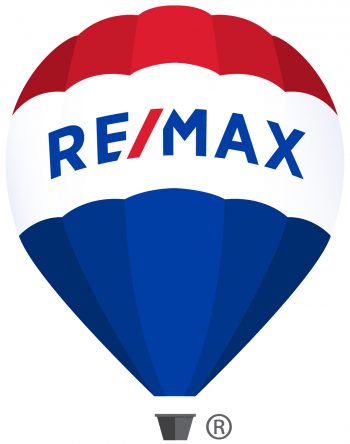 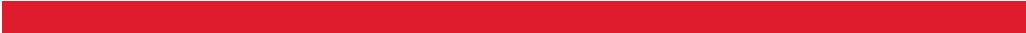 Why most sellers never question my fee
If an agent will reduce their professional service fee for you, what will they do for you when they negotiate?
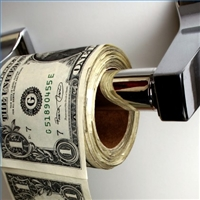 18
3. I Only Want A 60-90 Day Listing
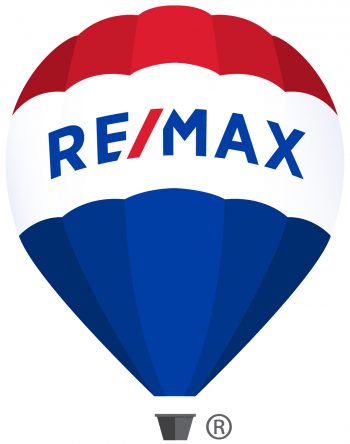 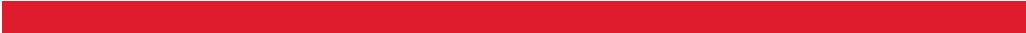 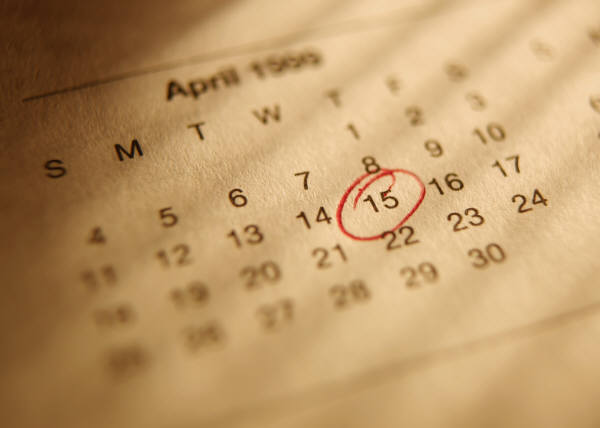 19
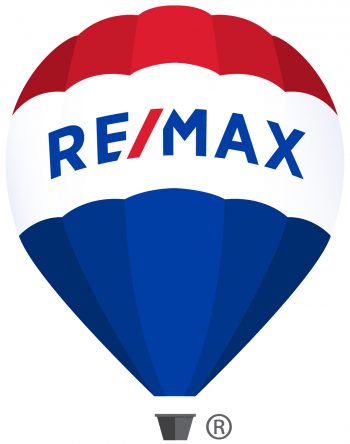 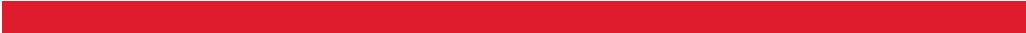 Why and be quiet listening for the answer
The minimum listing period our office / I take is 180 days…
You are in control of:  price, condition, commission
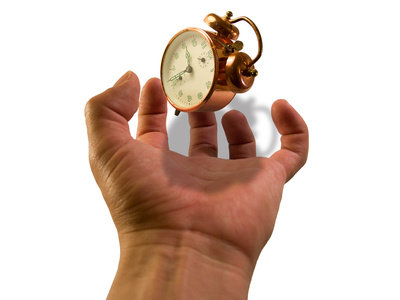 20
4. I Have A Friend/Relative In The Business
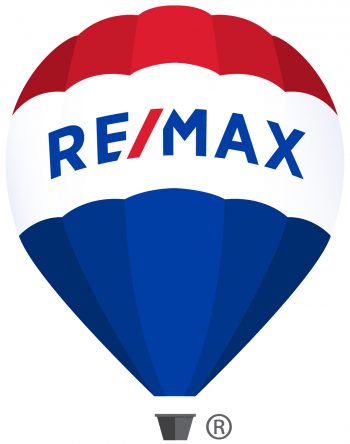 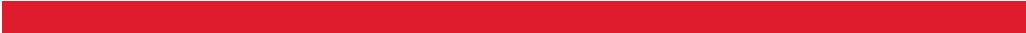 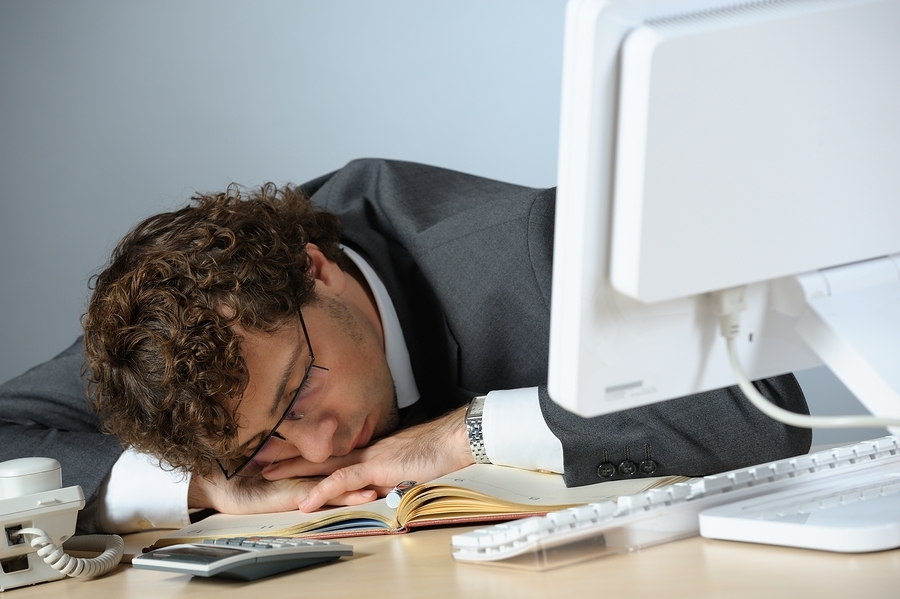 21
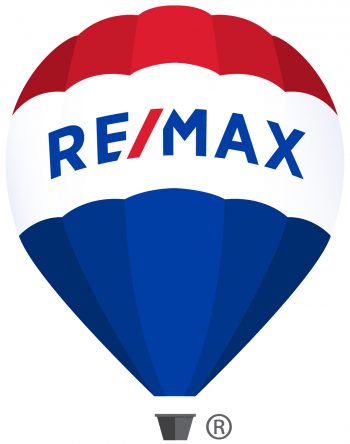 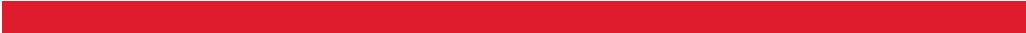 Everybody does – 1,000,000 plus Realtors
All your strategic decisions need to be correct in this market
Largest asset
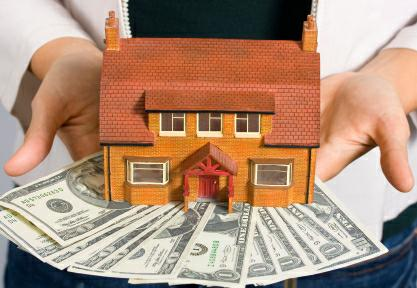 22
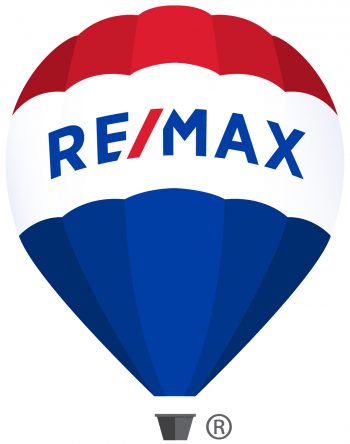 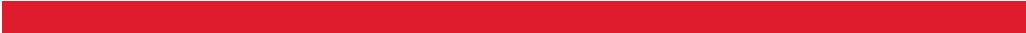 Make the best decision for you and your family
Do you want your financial and personal life exposed to family/friends
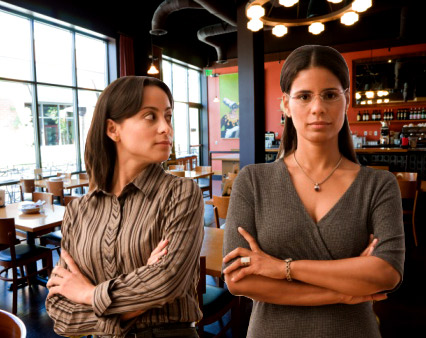 23
5. I Want To Fix It Up Before We List
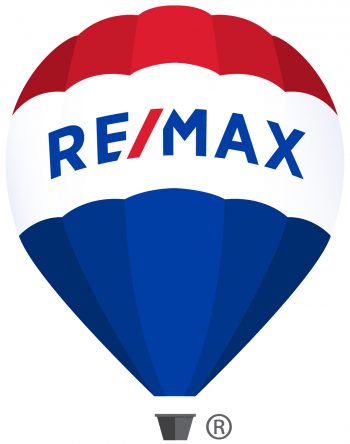 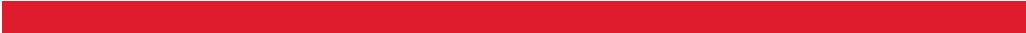 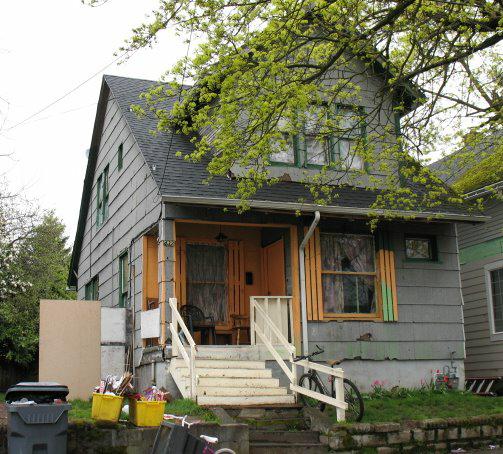 24
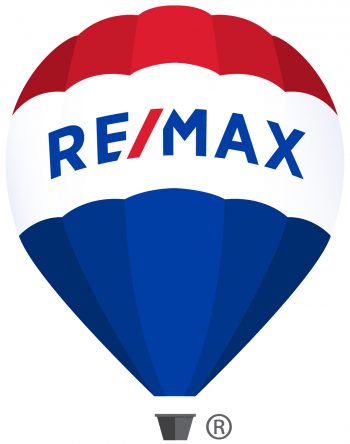 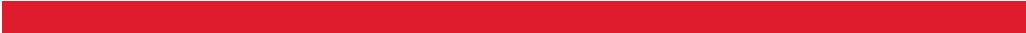 Let’s do the paperwork now
Your buyer may be in town this weekend while you are cleaning the yard
Let us get the word out today
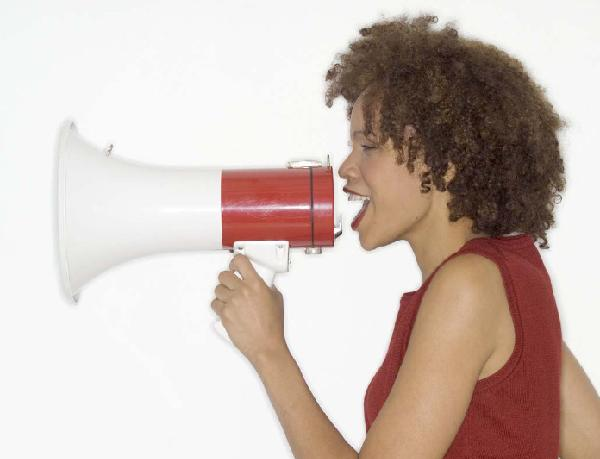 25
6. I Want To Build In Negotiating Room
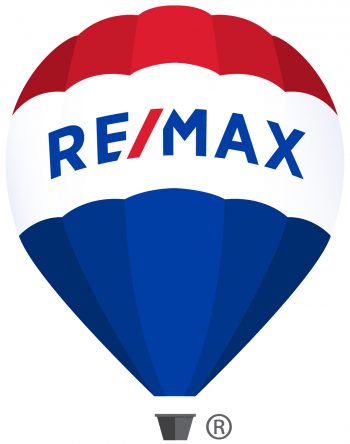 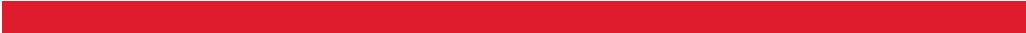 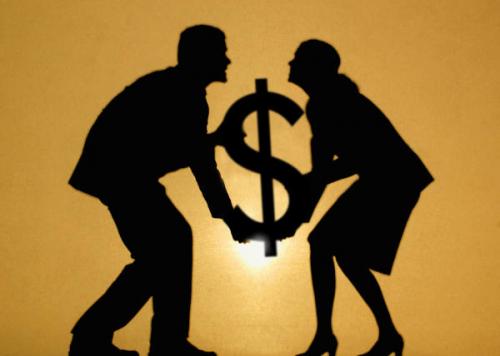 26
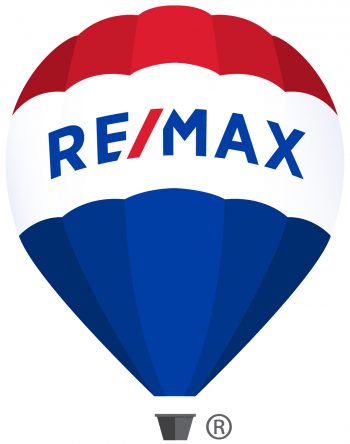 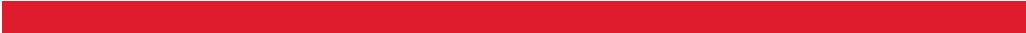 Market dictates value
First two weeks are critical 
Fishing frenzy
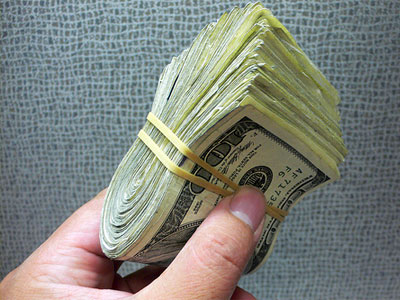 27
7. I Can Always Come Down In Price
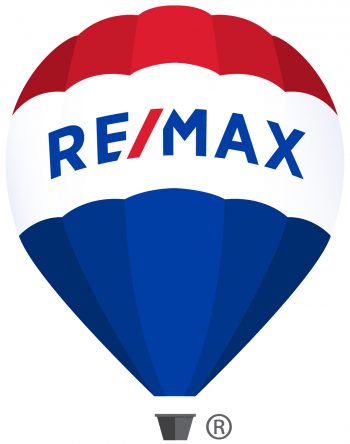 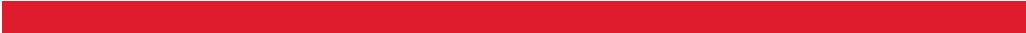 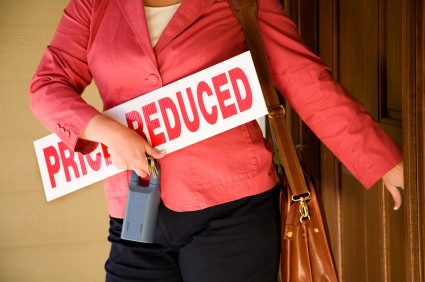 28
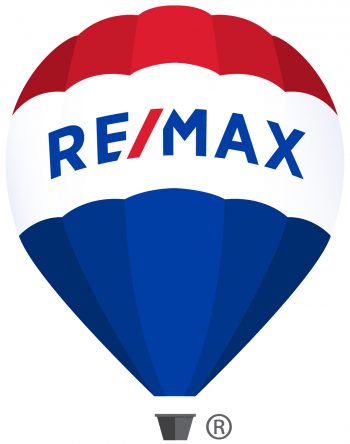 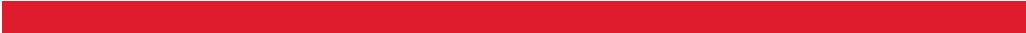 Everyone can but in today’s market it does not work….buyer’s will question why it did not sell
A reduction might go unnoticed 
Chasing the market….
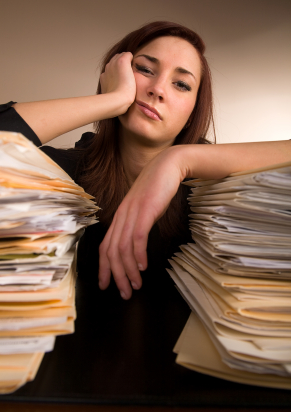 29
8. We’re Not Giving It Away
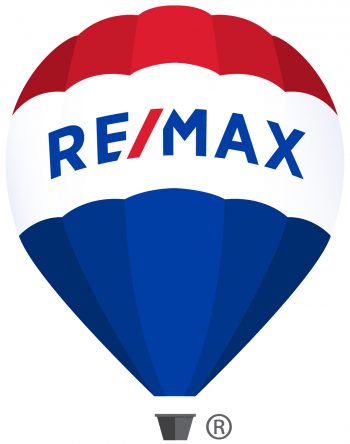 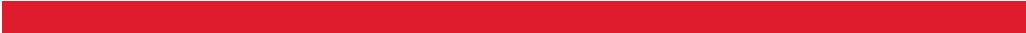 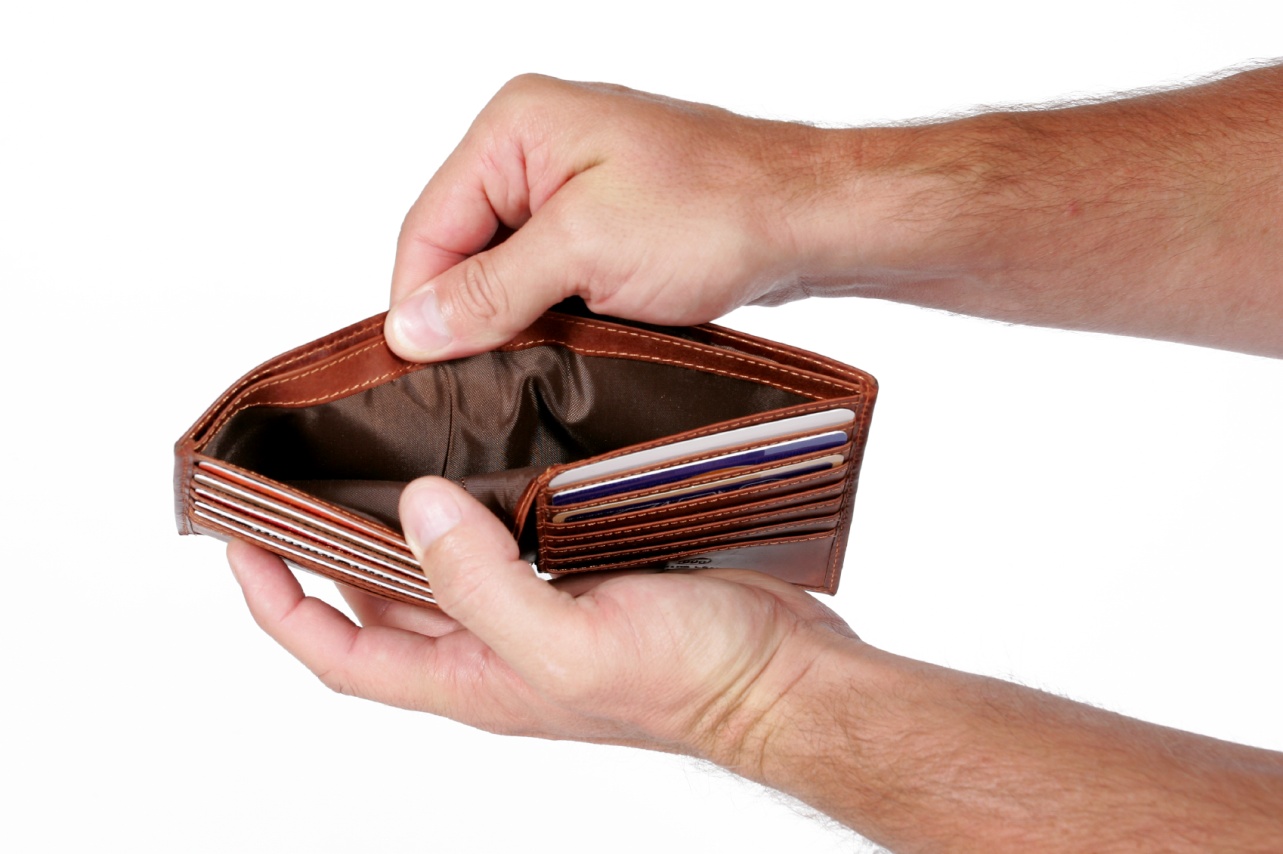 30
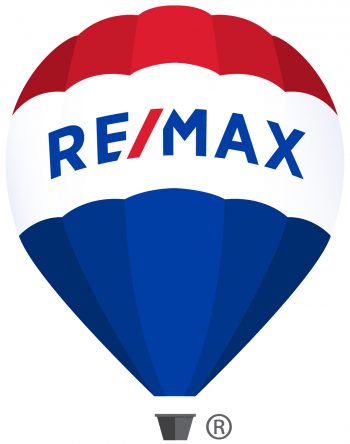 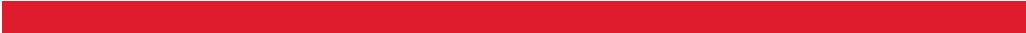 I totally agree you should not
Do we agree the market changes
If you bought stock at $100 and today it is selling at $80…
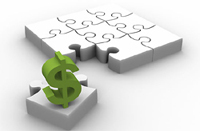 31
9. If I Sell With You And Buy From You  
    Will You Lower Your Commission?
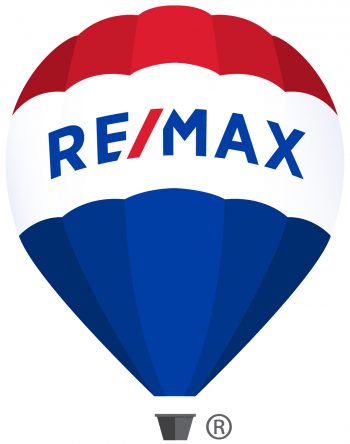 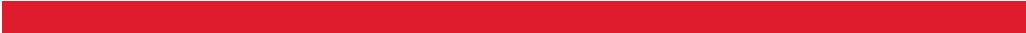 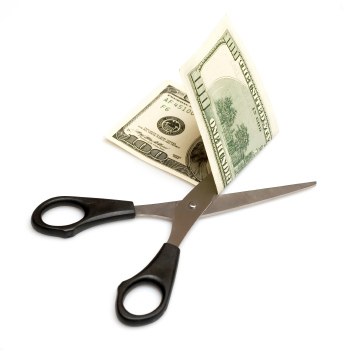 32
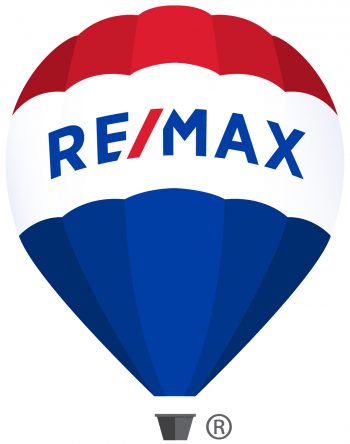 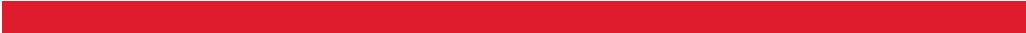 NO
Two transactions: two knees, two hips, two cavities
Two separate goals:
	Selling – highest value
	Buying – lowest value
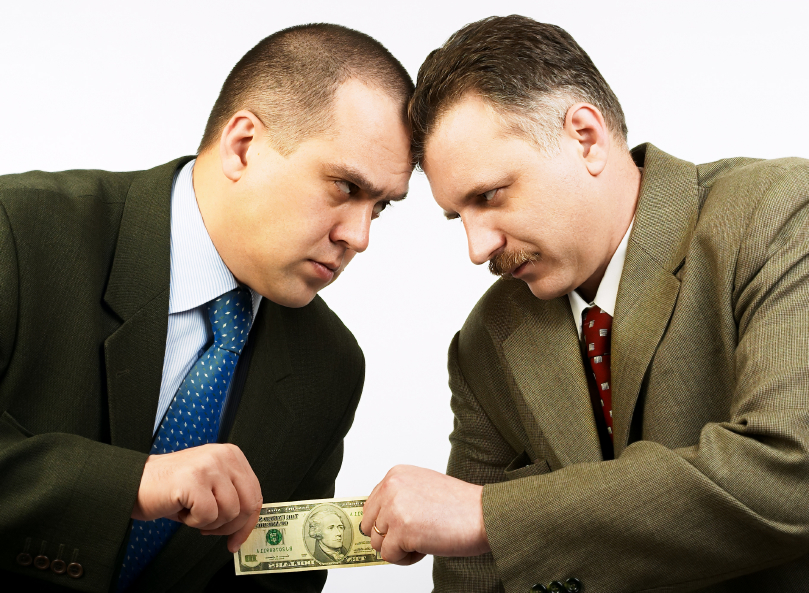 33
10. I Want Ads Everywhere To Include          The New York Times
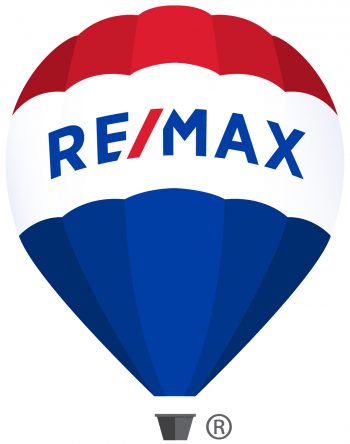 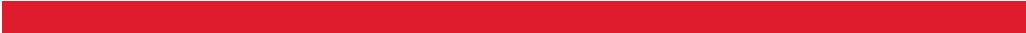 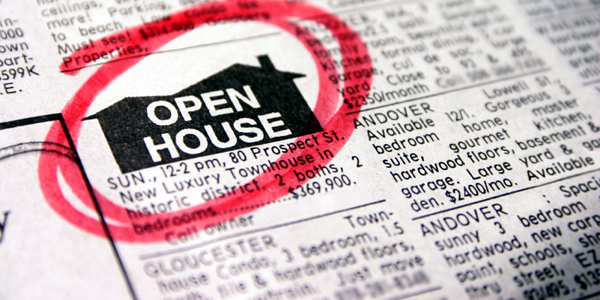 34
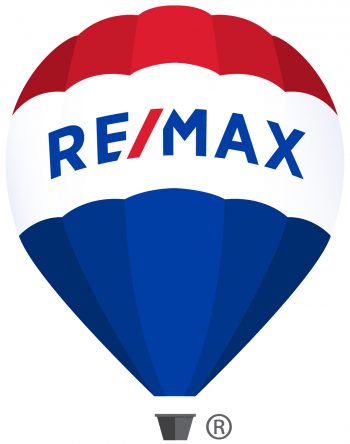 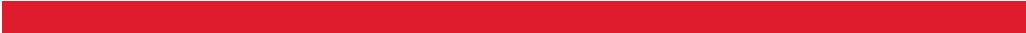 10 years ago correct strategy, today little result
Internet
National brand exposure
We know what we have to do to get a property sold
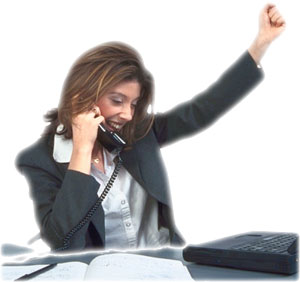 35
11. I Will Wait To Sell When The Market        Goes Up Further
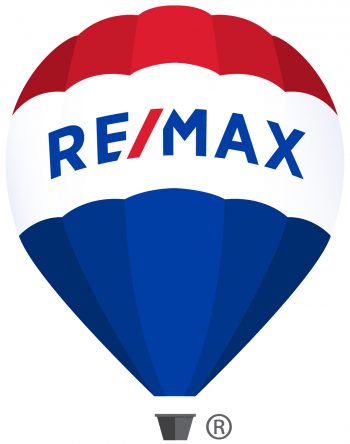 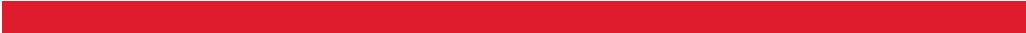 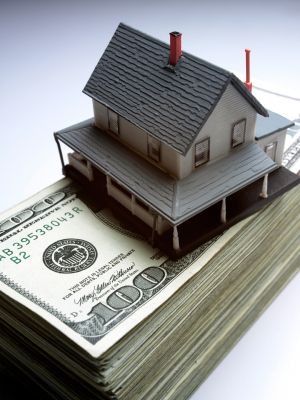 36
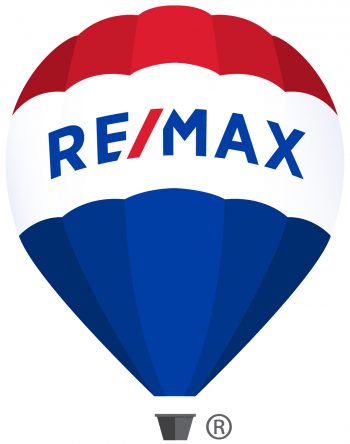 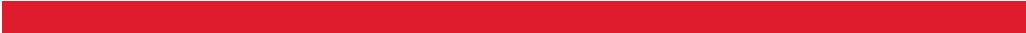 Nothing you can do
Major question when you sell:
  Buying up 
  Buying down
  Renting
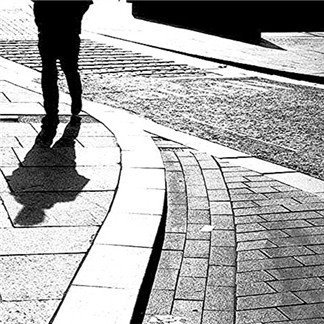 37
12. You Are Too Busy To Handle My         Listings With All Of Your Clients
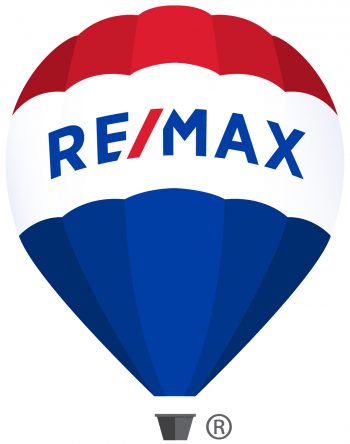 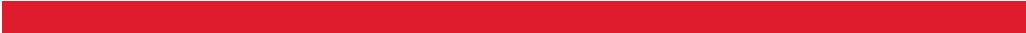 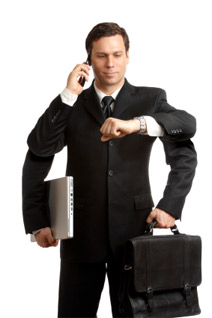 38
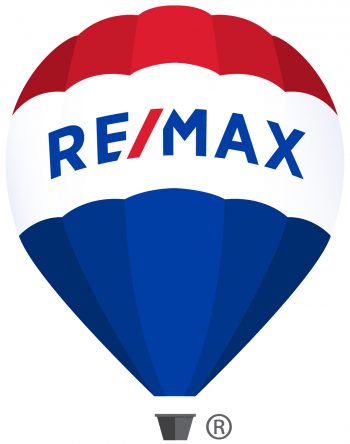 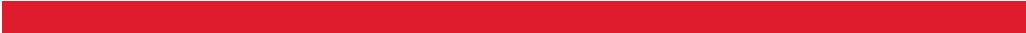 Major advantage, busy is good
Surgeon who did 10 operations or 1,000
Who do other sellers entrust their sale to
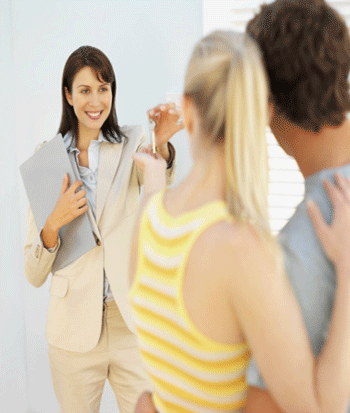 39
13. You Do Not Handle Homes In My Price        Range
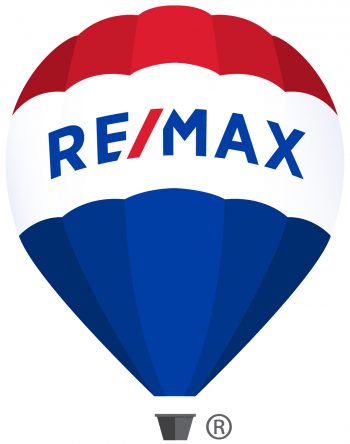 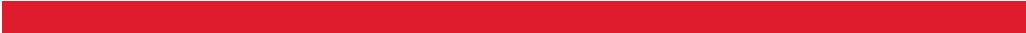 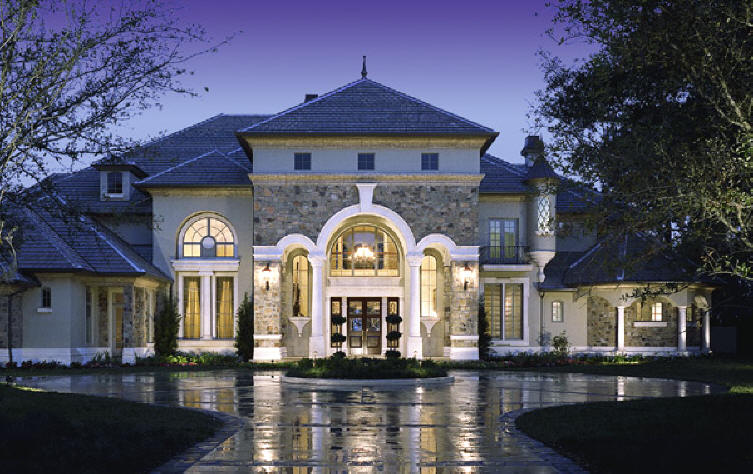 40
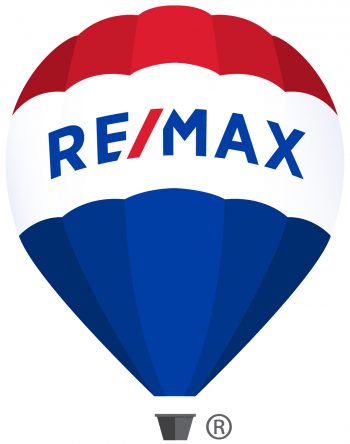 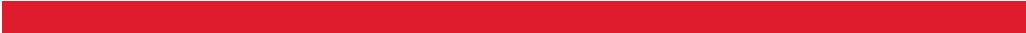 Tricky if you do not handle higher priced properties
Demonstrate your knowledge by learning the market
Most important they trust you and your knowledge
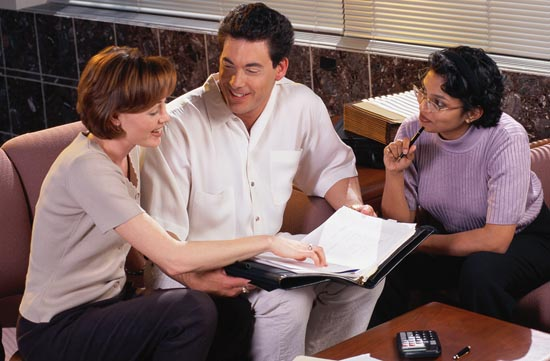 41
14. I Want To Know Where I’m Going       Before I Sell
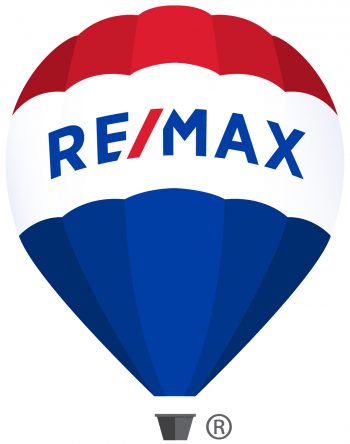 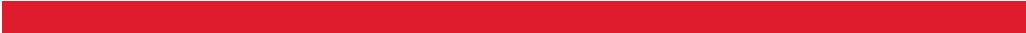 That would be ideal
2 houses very risky for most
Sale is subject to finding satisfactory housing
Price properly and we will learn the market simultaneously
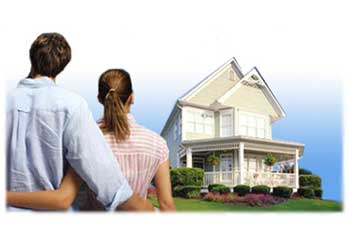 42
15. We Promised Two Other Agents We          Would Interview Them Before We          Make A Decision
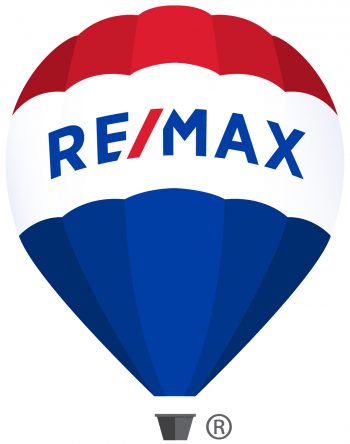 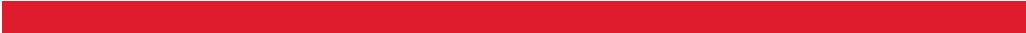 Can I ask you a few questions
If you had not promised two other agents would we be filling out the paperwork right now 
If yes, there is a reason for that - comfort, trust and having an expert is critical today
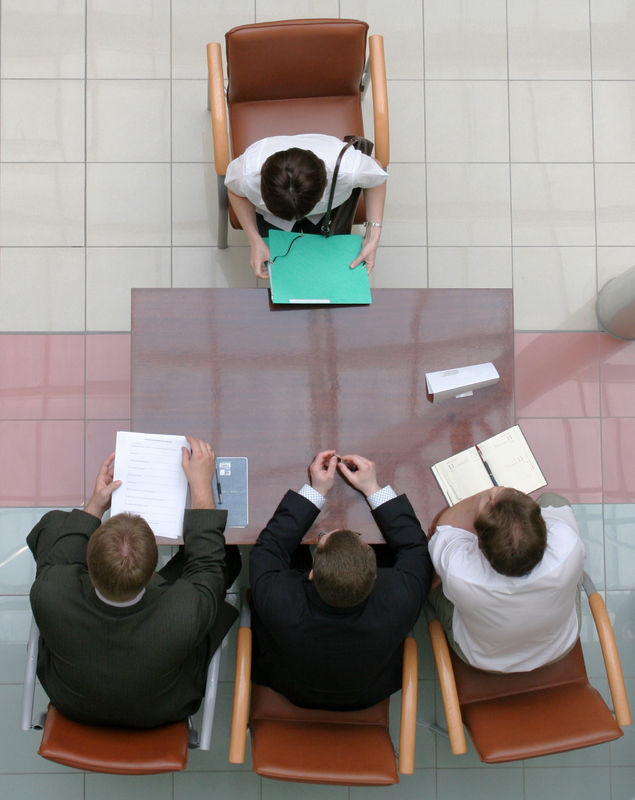 43
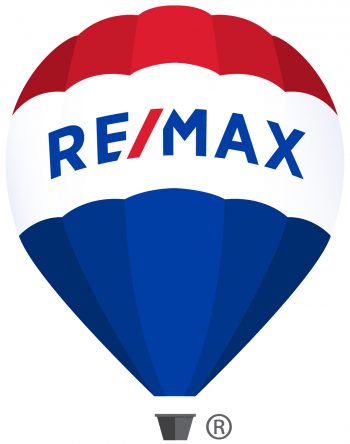 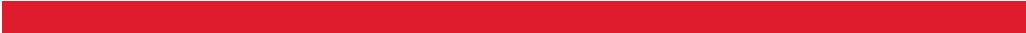 If no – what did I say that was not acceptable (isolate the objection)
Let me explain why
I will cancel the other appointments
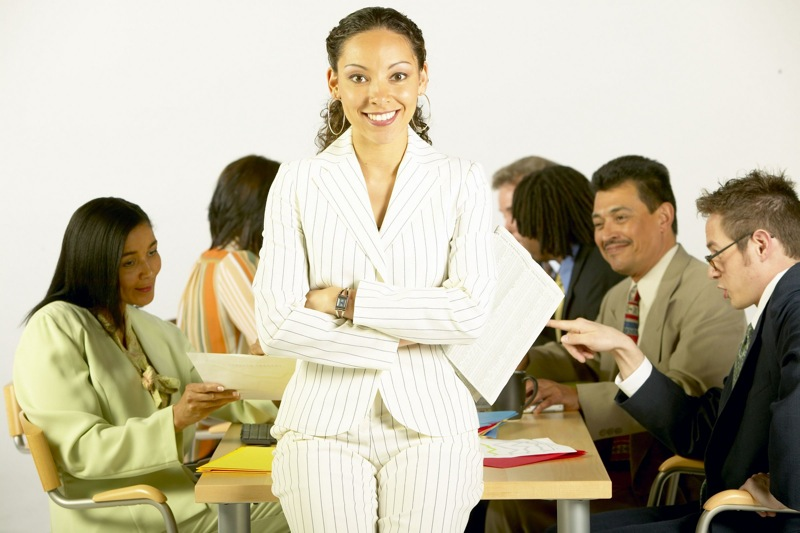 44
16. Why Should I List With You If You        Never Showed The Property When        It Was On the Market Before
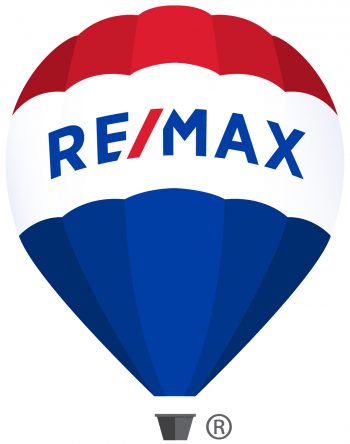 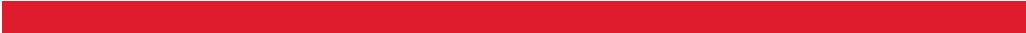 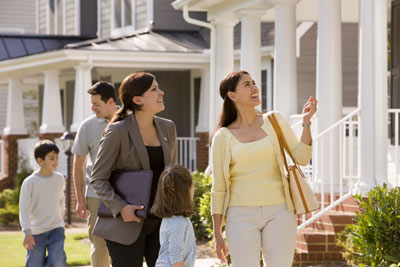 45
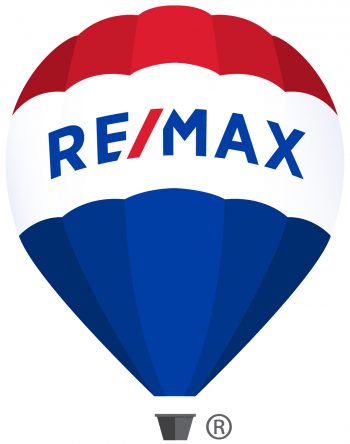 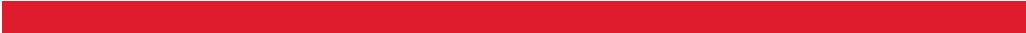 My job is to execute a marketing plan
I will most likely not be the agent that sells the property, but I will be the reason it sells from the exposure I create 
I know that is what you care most about – getting your house sold and I believe I can do that
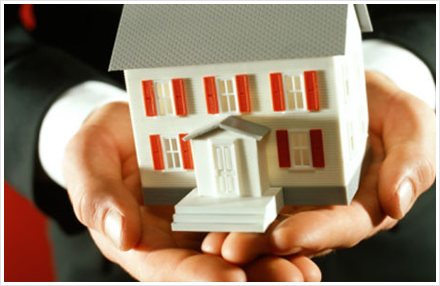 46
17. We Want To Try To Sell It On Our Own
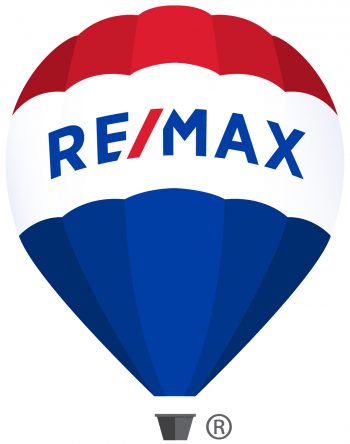 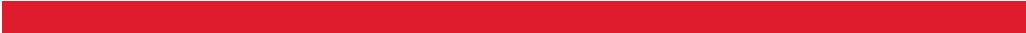 Why would you want to do that?
Three important things to realize
How marketing and creating massive exposure has changed
Liability exposure
Most buyers want to save the same commission your want to save – who wins
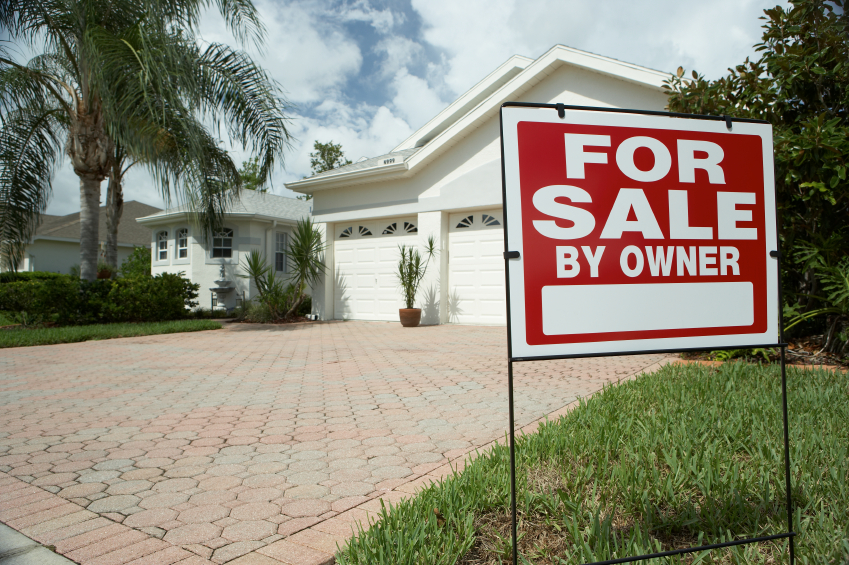 47
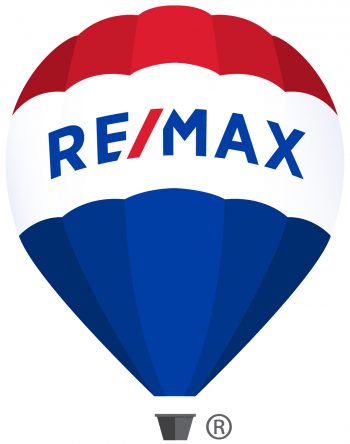 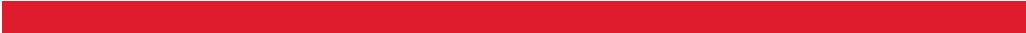 NAR stats
  FSBO list to sale ratio is much lower than 
     what realtors are achieving
  Most FSBO list…
48
18. Your Office Is Not In Our Town
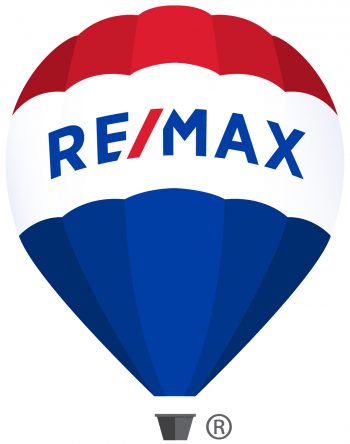 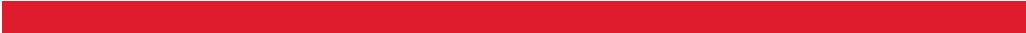 That used to be a concern
The internet has changed all that
Bricks and mortar offices are shrinking
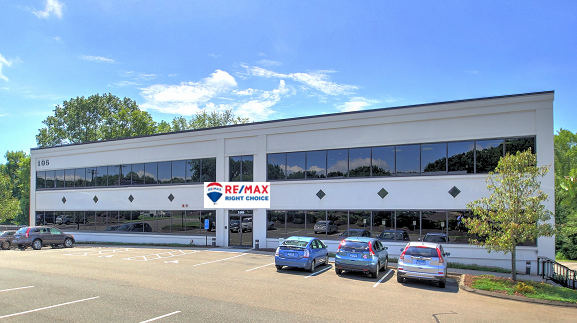 49
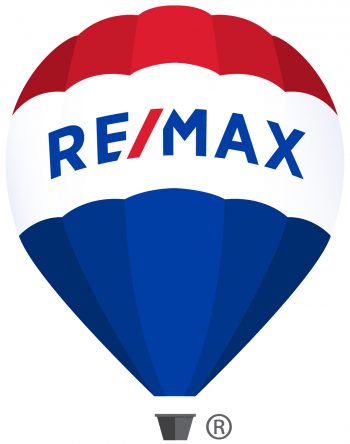 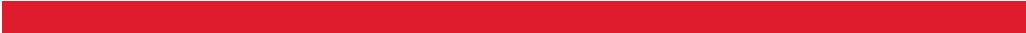 We all have access to important community and school data at our fingertips
I know how to price and sell real estate
Is that not what is most important
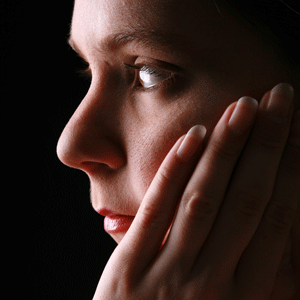 50
19. We Want To Think About It
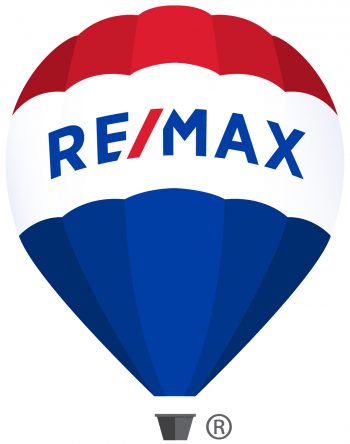 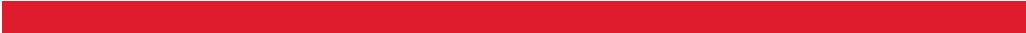 Can you please elaborate
Is there anything I can further explain
What would keep you from getting started right now
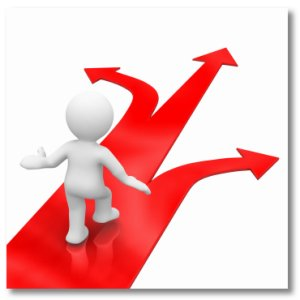 51
20. We Cannot Lower Our Price Anymore
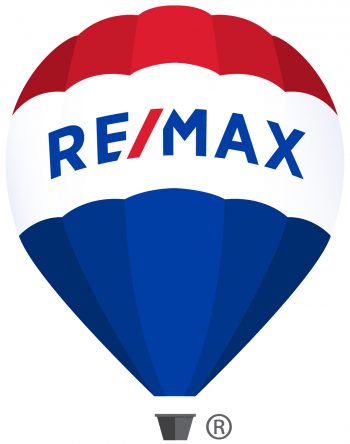 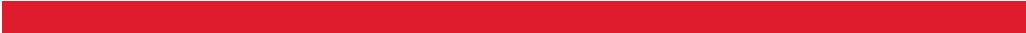 I understand
I wish you and I could control what is happening in the economy and specifically in our market
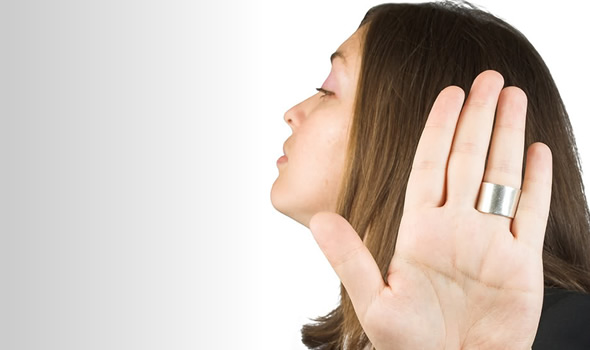 52
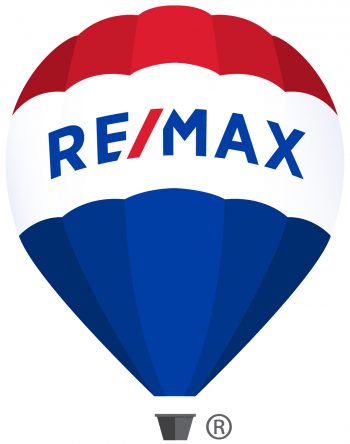 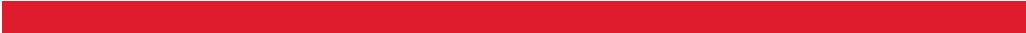 Let’s explore your options
Stay put and wait for the market to come 
     back
Lower the price – hopefully it works and minimize the damage
My job is to tell you the truth
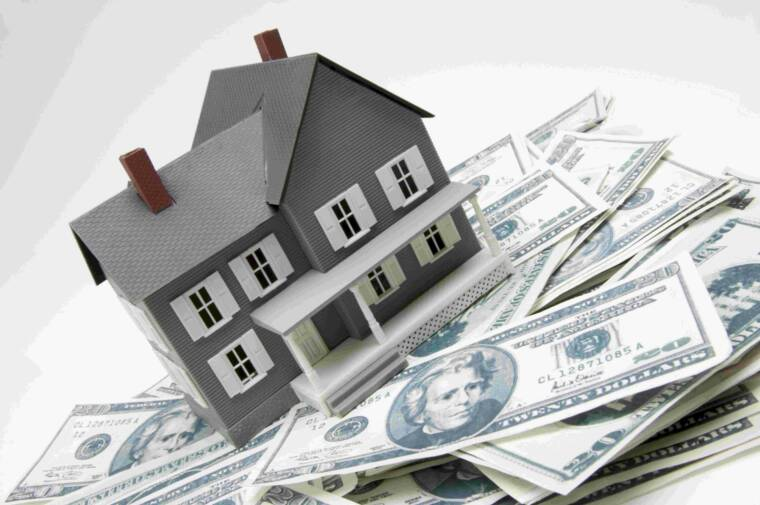 53
21. We Will Wait For A Better Offer
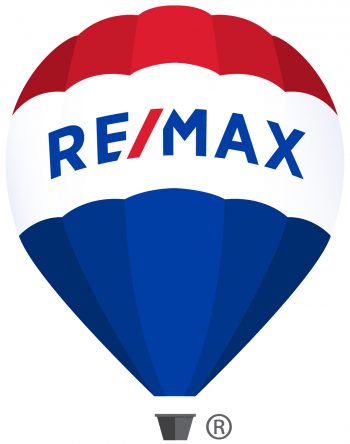 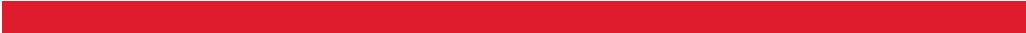 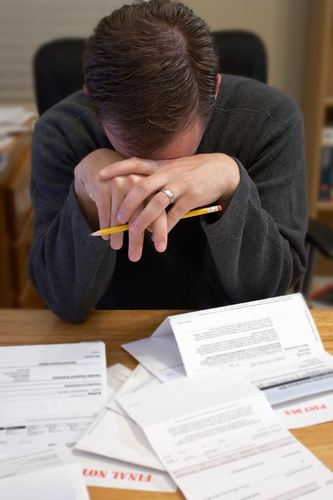 54
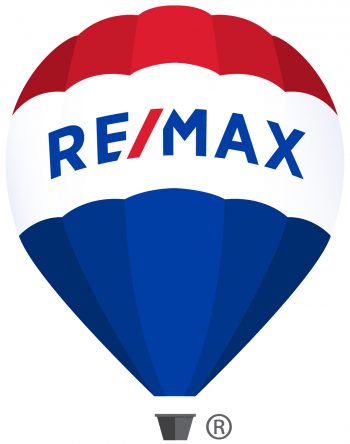 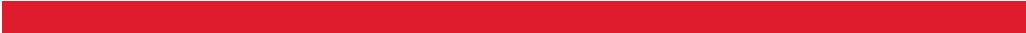 I am a student of the real estate industry – the great majority of the time the first offer is the best
The Smiths, the Jones, the Dearborns
If it’s a unique property you may only get one offer
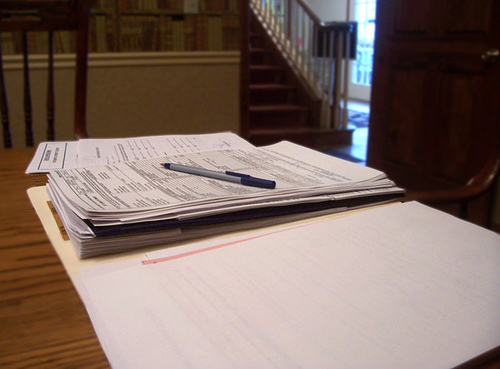 55
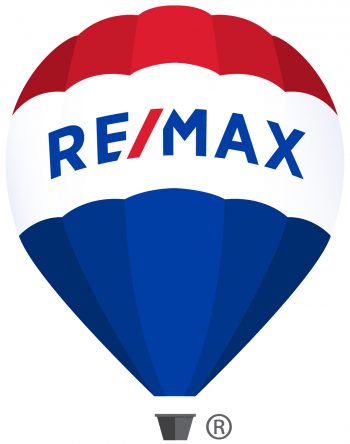 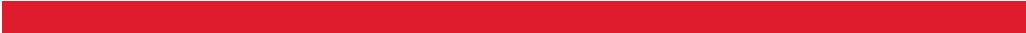 When you prepare well
Your luck increases,
Your confidence increases, 
And your success increases.
Prepare well.
                                                     Jeff Wright
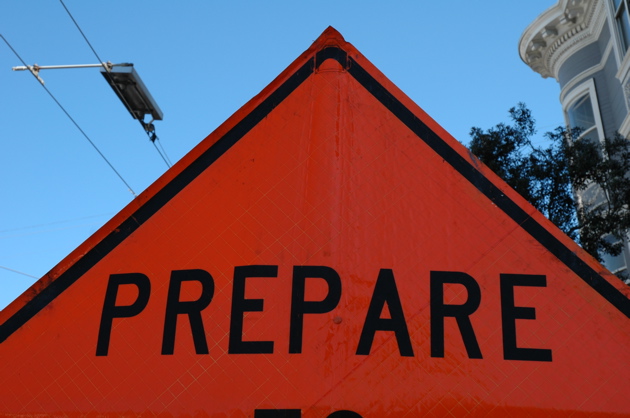 56
Concluding Thoughts
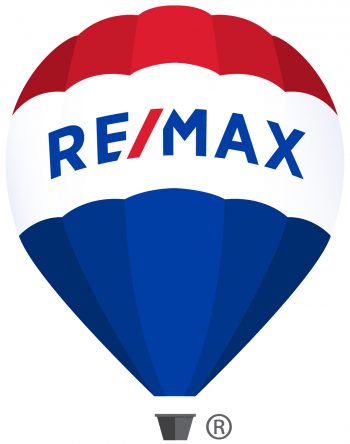 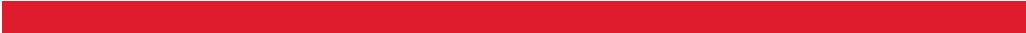 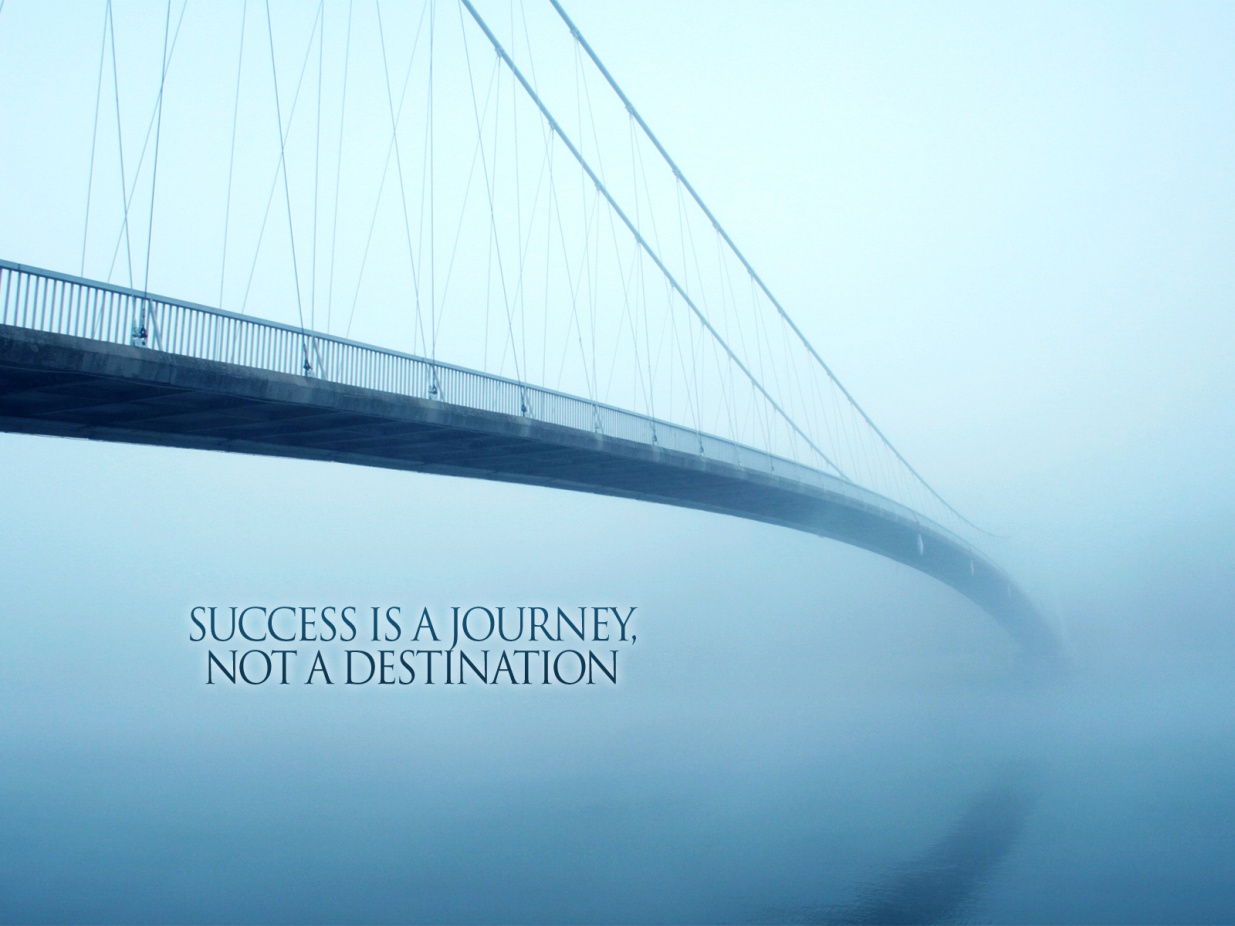 You don’t have to be great to start, but you have to start to be great.
		                                                  ~ Joe Sabah
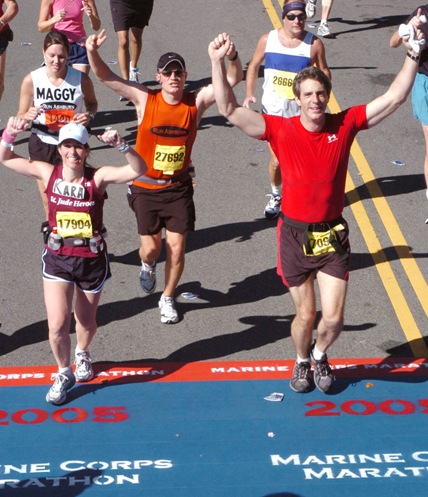 57